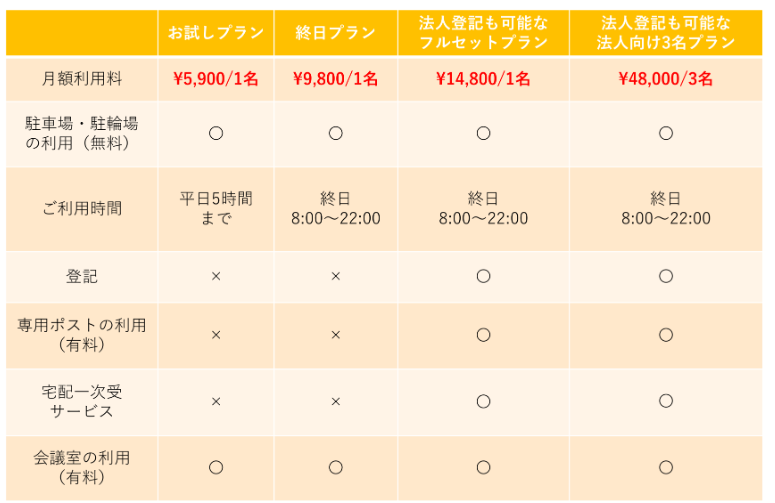 月額プランご契約で利用料1か月無料キャンペーン実施中！
（※2024年9月30日までにご契約の方）
登記も可能なコワーキング
「法人向けプラン」もご検討ください

月額利用料　¥14,800/1名　¥42,000/3名

駐車場・駐輪場無料
専用ポスト付/登記可能
宅配の一次受サービス
会議室の利用可能

お問合せは下記フォームよりお願い致します